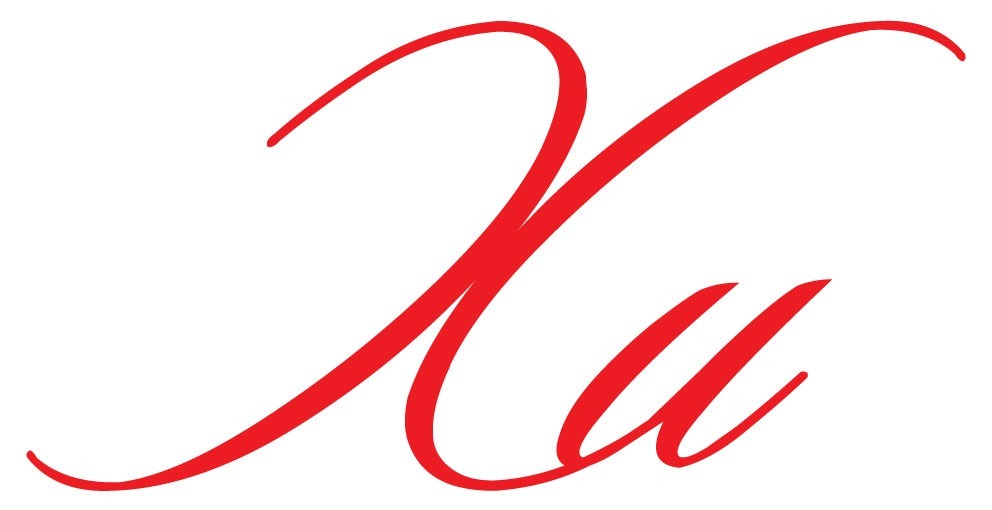 TAPAS MENU

MIX CHEESES & CUTS PLATTER I 800
White Cow’s Cheese, Blue Cheese, Gouda Cheese & Emental Cheese,
Iberico Ham Boneless Cebo De Campo, Green Olives
Salchichon Chorizo, Cashew, Raisins, Cantaloupe
ĐÙI HEO XÔNG KHÓI IBERICO TÂY BAN NHA|  50g/450 –  100g/900
Iberico Ham Boneless Cebo De Campo
XÚC XÍCH BÒ XÔNG KHÓI  | Small/250 –  Large/450
Classic Smoked Beef Sausage 
CƠM Ý VỚI RAU RĂM CHIÊN  |  Rau Ram Risotto Balls  I  120
TRỨNG GÀ TRUFFLE MAYONNAISE  | Truffle Infused Deviled Eggs  I  130
SỤN GÀ NƯỚNG MUỐI TỎI  |  Chicken Cartilage with Garlic Salt   I  130
GÀ NƯỚNG XIÊN QUE  |  130
Sốt  Muối Tỏi & Teriyaki Nhật I Grilled Chicken Skewers, Garlic Salt & Teriyaki Sauce
GỎI CUỐN CÁ CHẼM  |  130 
Seabass Fresh Spring Rolls
BÁNH TRÁNG NƯỚNG  I  140
Grilled Rice Paper with Quail Eggs, Shrimps
GỎI CUỐN THỊT BÒ I Spicy Beef Fresh Spring Rolls I 160
MỰC XÀO SA TẾ I Sautee Squid with Light Fish Sauce I 160
CHẢ GIÒ VIỆT NAM I  160
Deep-Fried Pork Spring Roll & Light Fish Sauce
BÁNH MÌ MINI I  160
Smoked Beef, Ham, Pork Liver Pate, Pickles & Mayonnaise
CHÂN GÀ RÚT XƯƠNG SỐT BƠ TỎI  I  180
Boneless Chicken Feet with Garlic Butter Sauce
HÀU CHIÊN XÙ  I  190
Crispy Vietnamese Oyster, Roasted Sesame Sauce & Flying Fish Roe
TÔM CUỘN THỊT BA CHỈ  I  200
Bacon Wrapped Prawns 
CÁ HỒI ÁP CHẢO VỚI GỎI XOÀI  I  200
Grilled Salmon with Mango salads
ĐÙI ẾCH CHIÊN GIÒN  I 220
Crispy Frog Legs & Chili Sauce
BÁNH MINI BURGER BÒ  I  Mini Beef Burger  I  210
THỊT CUA TRỘN ME VỚI TRỨNG CÁ VÂY ĐEN  I  390
Tamarind Crab Rice Cracker with Black Lumpfish Roe
TRÁI CÂY DĨA I Fresh Fruits Plate  I  400
All Pricing are quoted in VND, 000 and are subject to 5% service charge & 8% VAT
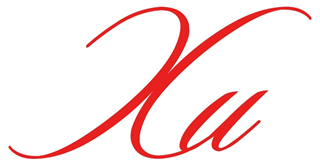 MENU
Main 

BÚN BÒ HUẾ  | 220
Traditional Hue Style Beef Noodle Soup, Bean Shoots, Fresh Herbs  

MỲ Ý TRỘN DẦU TRUFFLE với TRỨNG CÁ 
 VÂY ĐEN |  250/SMALL –  350/LARGE
Chilled Truffle Paste Angel Hairs with 
Black Lumpfish Roe

CƠM GÀ XU  |  Xu Chicken Rice  I  270

THỊT BA RỌI RIM NƯỚC DỪA I 270
Coconut Braised Pork Belly, Pickles Red Cabbage & Caramelized Daikon

CÁ CHẼM ÁP CHẢO | 290
Seared Black Seabass 
Coriander - Cabbage Wonton,
 Caraway Laced Pork Bouillon

TÔM ÁP CHẢO | 390
Chili Prawn, Pomelo & Mango Salad 

ỨC VỊT NƯỚNG  |  360
Seared Duck with Mushroom Ragout, Truffle Paste, Butternut Squash Puree 

THĂN NỘI CỪU ÁP CHẢO I 500
Seared Lamb Tenderloin 
Baby Potato, Baby Carrot ,
Asparagus & Rosemary Gravy 

NẠC LƯNG BÒ ÚC NƯỚNG  |  550
Grilled Australian Ribeye, Potato Mashed, Asparagus & Pepper Sauce, 
5-Day Cured Egg Yolk
Appetizer



GỎI XOÀI CÁ TRÊ  |  170
Mango Catfish Salad Green Mango & Herbs, Ginger, Lime & Fish Sauce


XÀ LÁCH HẢI SẢN  I 330
Mussel, Prawn, Squid & Mix Salads

GỎI CUỐN / CHẢ GIÒ CHAY  I  130
Fresh or Fried Vegetarian Spring Roll


BÔNG BÍ NHỒI TÔM I  170
Mince Shrimps, Herbs & Light Fish Sauce

BÁNH BỘT LỌC | 170
Shrimp & Pork Filled Tapioca Ravioli, 
Fish Sauce










HOÀNH THÁNH TÔM SỐT KEM  |  200
  Shrimp Wonton with Cream Cheese

CHẢ GIÒ CÁ NGỪ   I  210
Tuna Spring Roll

BÒ NƯỚNG SẢ CÂY | 220
Grilled Beef Lemongrass Skewers &
 Peanut Butter Sauce



BÁNH KHỌT TRỨNG CÁ VÂY ĐEN I 290
Vietnamese Pan Cake with Shrimp, Coconut Milk & Black Lumpfish Roe

BÒ TÁI TRỘN với SỐT TRUFFLE và
 TRỨNG CÁ VÂY ĐEN  |  320
Truffle Paste and Black Lumpfish Roe
Beef Tartare with 5-Day Cured Egg Yolk

BÁNH MÌ BÒ PHÔ MAI DÊ  |  350
Xu Fillet Cheese Steak Baguette, Mixed Salad & Xu Fries
SOUPS
SÚP HOÀNH THÁNH THỊT HEO I 160
Pork  Wonton Soup
CANH CHUA I 180
Vietnamese Sweet & Sour Seafood Soup
SÚP CUA  |  250
Vietnamese Crab Meat Soup
SIDE DISHES
BÁNH MÌ BƠ TỎI I Garlic Butter Bread I 70
CƠM TRẮNG I WHITE RICE   I  30
CƠM CHIÊN TỎI I GARLIC FRIED RICE  |  90 
RAU CỦ XÀO I  MIXED VEGETABLES  |  90
All Pricing are quoted in VND, 000 and are subject to 5% service charge & 8% VAT